Ngày soạn 22/9/24	Ngày giảng 23/9/24

BÀI 2. GIÁ TRỊ LỚN NHẤT, GIÁ TRỊ NHỎ NHẤT CỦA HÀM SỐ
Thời gian thực hiện: 3 tiết
I. MỤC TIÊU
Về kiến thức
Nhận biết được giá trị lớn nhất (GTLN), giá trị nhỏ nhất (GTNN) của hàm số trên một tập xác định cho trước.
Xác định được GTLN, GTNN của hàm số bằng đạo hàm trong những trường hợp đơn giản.
So sánh các số liệu trên đồ thị hàm số tìm ra GTLN, GTNN của hàm số khi cho đồ thị của hàm số đó.
Lập được kế hoạch để giải quyết bài toán thực tế có liên quan đến GTLN, GTNN của hàm số.
Về năng lực
Năng lực chung:
Tự chủ và tự học: HS tự chuẩn bị bài ở nhà, trả lời được những câu hỏi ở HĐKP.
Giao tiếp và hợp tác: HS hoạt động nhóm thông qua việc tìm GTLN, GTNN của hàm số trên đoạn, khoảng và trên tập xác định của hàm số.
2.2. Năng lực Toán học:
Giải quyết vấn đề toán học: Giải bài toán thực tế về sự tiêu hao oxygen trong nước khi xả rác vào hồ nước.
Tư duy và lập luận toán học: Sử dụng đạo hàm và bảng biến thiên để thực hiện HĐTH 1 tìm GTLN, GTNN của hàm số trên đoạn, trên khoảng, trên tập xác định.
3. Về phẩm chất
Chăm chỉ: Có chuẩn bị bài trước ở nhà, chuẩn bị các công thức tính đạo hàm có liên quan, công thức tìm tập xác định hàm số; tham gia tốt hoạt động nhóm.
II. THIẾT BỊ DẠY HỌC VÀ HỌC LIỆU
Đối với giáo viên: kế hoạch dạy học, SGK, SGV, ti vi, bài trình chiếu.
Đối với học sinh: SGK, máy tính cầm tay, đồ dùng học tập.
III. TIẾN TRÌNH DẠY HỌC
TIẾT 1:
A. KHỞI ĐỘNG
Hoạt động: Khởi động
Mục tiêu: Gợi mở kết nối người học vào bài GTLN, GTNN của hàm số thông qua bài toán thực tế về sự tiêu hao oxygen trong nước khi xả rác vào hồ nước.
Nội dung: GV yêu cầu HS quan sát hình và đọc yêu cầu ở HĐKĐ và trả lời câu hỏi: Làm thế nào để biết được thời điểm nồng độ oxygen cao nhất và thấp nhất?
Sản phẩm: Dựa vào đồ thị hàm số ta thấy nồng độ oxygen hoà tan trong nước cao nhất khi t = 0, thấp nhất vào thời điểm khoảng 20 phút sau khi rác thải bị xả vào hồ.
Tổ chức thực hiện:
GV chuyển giao nhiệm vụ học tập: Mỗi HS quan sát hình và đọc yêu cầu ở HĐKĐ.
HS thực hiện nhiệm vụ học tập: HS suy nghĩ tìm câu trả lời.
Báo cáo kết quả hoạt động và thảo luận: HS xung phong phát biểu quan điểm cá nhân.

1
Kết luận nhận định: HS làm tốt các yêu cầu của GV (chưa kết luận tính đúng sai).
B. KHÁM PHÁ – THỰC HÀNH – VẬN DỤNG
Định nghĩa
Hoạt động 1.1: Khám phá
Mục tiêu: HS đối chiếu các số liệu tìm ra GTLN, GTNN của hàm số thông qua đồ thị
Hình 1 trong SGK.
Nội dung: GV yêu cầu HS quan sát Hình 1 trong SGK và thực hiện HĐKP 1.
Sản phẩm:
i) Sai, vì có thời điểm trong ngày nhiệt độ cao hơn 28 oC.
Sai, vì không có thời điểm trong ngày nhiệt độ là 40 oC.
Đúng, vì nhiệt độ trong ngày đều nhỏ hơn hoặc bằng 34 oC.
Thời điểm nhiệt độ cao nhất trong ngày là 16 giờ.
Nhiệt độ thấp nhất trong ngày là 20 oC.
Tổ chức thực hiện:
GV chuyển giao nhiệm vụ học tập:
GV yêu cầu HS quan sát Hình 1 trong SGK và hoạt động cá nhân thực hiện HĐKP 1.
GV yêu cầu HS đọc phần KTTT và phần Chú ý.
GV trình bày Ví dụ 1 và hướng dẫn HS cách tìm GTLN, GTNN của hàm số. Từ đó đưa ra phần Nhận xét và phần Chú ý.
GV trình bày Ví dụ 2 và hướng dẫn HS cách tìm GTLN, GTNN của hàm số bằng bảng biến thiên.
HS thực hiện nhiệm vụ học tập:
HS quan sát Hình 1 trong SGK và hoạt động cá nhân thực hiện HĐKP 1.
HS đọc phần KTTT và phần Chú ý.
HS theo dõi GV trình bày Ví dụ 1 và lắng nghe hướng dẫn cách tìm GTLN, GTNN của hàm số. Sau đó, HS đọc phần Nhận xét và phần Chú ý.
HS theo dõi GV trình bày Ví dụ 2 và lắng nghe hướng dẫn cách tìm GTLN, GTNN của hàm số bằng bảng biến thiên.
Báo cáo kết quả hoạt động và thảo luận: GV gọi ba HS lên bảng trình bày HĐKP 1. Các HS còn lại quan sát và đưa ra nhận xét.
Kết luận nhận định: Thông qua hình ảnh minh hoạ, HS đã hình dung được định nghĩa GTLN, GTNN của hàm số.
Hoạt động 1.2: Thực hành
Mục tiêu: Bước đầu hình thành phương pháp tìm GTLN, GTNN của hàm số trên một đoạn, một khoảng và trên tập xác định của hàm số bằng cách sử dụng đạo hàm và bảng biến thiên.
Nội dung: GV yêu cầu HS chỉ ra miền cần tìm GTLN, GTNN của hàm số ở câu a,
b, c.
Dựa vào Ví dụ 2, HS hoạt động cá nhân thực hiện HĐTH 1.
Sản phẩm:
Ta có f '(x) = 6x2 – 18x + 12;  f '(x) = 0  x = 1 hoặc x = 2. Bảng biến thiên của hàm số f (x) trên [0; 3].
2
Suy ra max f (x) = f (3) = 10; min f (x) = f(0) = 1.
0; 3	0; 3
b) Ta có g'(x) = 1 –  1 ; g'(x) = 0  x = 1 hoặc x = −1 (loại).
x2
Bảng biến thiên của hàm số g(x) trên (0; 5).
Suy ra min f (x) = g(1) = 2 và hàm số không có GTLN trên (0; 5).
0; 5
c) Tập xác định D =   2;  2  .
	
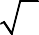 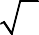 2  2x2
h'(x) =		; h'(x) = 0  x = −1 hoặc x = 1.
2  x2
Bảng biến thiên của hàm số h(x) trên   2;  2  .
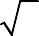 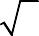 	
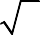 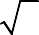 Suy ra max h  x = h(1) = 1; min h  x = h(–1) = –1.
 2 ; 2 	 2 ; 2 
d) Tổ chức thực hiện:
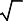 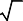 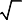 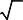 GV chuyển giao nhiệm vụ học tập: GV chia lớp thành ba nhóm. Nhóm 1 làm câu a. Nhóm 2 làm câu b. Nhóm 3 làm câu c. Các nhóm tiến hành thảo luận, trình bày lời giải vào bảng phụ. Riêng nhóm 3 trả lời thêm câu hỏi “  f  x xác định khi nào?” để tìm tập xác định
của hàm số h(x).
HS thực hiện nhiệm vụ học tập: Các nhóm trao đổi thống nhất ý kiến viết lời giải vào bảng phụ.
Báo cáo kết quả hoạt động và thảo luận: Các nhóm dán bảng phụ lên bảng, đại diện từng nhóm trình bày. Các HS chú ý theo dõi đặt ra những câu hỏi để làm sáng tỏ vấn đề.
Kết luận nhận định: Các nhóm nỗ lực làm bài và hoàn thành tốt nhiệm vụ được giao, giải quyết được ba bài toán quan trọng khi tính GTLN, GTNN của hàm số.
Hoạt động 1.3: Vận dụng
Mục tiêu: Phát triển năng lực giải quyết vấn đề toán học cho HS thông qua việc giải bài toán thực tế về sự tiêu hao oxygen trong nước khi xả rác vào hồ nước.
Nội dung: HS tìm được thời điểm nồng độ oxygen trong nước cao nhất và thấp nhất bằng cách sử dụng đạo hàm và bảng biến thiên.
Sản phẩm:
15t
Xét hàm số y(t) = 5 –
xác định trên [0; +).
9t 2 1
3
1
3
1
3
135t 2 15
Ta có y' =
2 ; y' = 0  t =
(loại).
(nhận) hoặc t = 
9t 2 1
Bảng biến thiên của hàm số y(x) trên (0; +).
Dựa vào bảng biến thiên ta có: nồng độ oxygen hoà tan cao nhất là 5 khi t = 0 và thấp nhất là 5 khi t = 1 .
2	3
Tổ chức thực hiện:
GV chuyển giao nhiệm vụ học tập: Mỗi HS quan sát hình và đọc lại HĐKĐ. GV gọi
một HS nhắc lại công thức đạo hàm  u  ' .
 v 
	
HS thực hiện nhiệm vụ học tập: HS áp dụng công thức tính đạo hàm, tìm nghiệm đạo hàm và lập bảng biến thiên trên (0; +).
Báo cáo kết quả hoạt động và thảo luận: GV gọi một HS lên bảng trình bày bài giải
của mình. Các HS khác làm bài vào tập, theo dõi và nhận xét.
Kết luận nhận định: HS vận dụng phương pháp tính GTLN, GTNN của hàm số để giải quyết một bài toán thực tế.
Tiết 2
Tìm giá trị lớn nhất, giá trị nhỏ nhất của hàm số trên một đoạn Hoạt động 2.1: Khám phá
Mục tiêu: HS biết được các bước tìm GTLN, GTNN của hàm số trên một đoạn.
Nội dung: GV yêu cầu HS quan sát Hình 3 trong SGK và trả lời câu hỏi ở HĐKP 2.
Sản phẩm:
Hàm số g(x) đạt giá trị lớn nhất tại điểm cực đại x = 2. Hàm số h(x) đạt giá trị lớn nhất tại điểm cực đại x = 0.
Hàm số f (x) đạt giá trị lớn nhất tại đầu mút x = 3 của đoạn [−1; 3].
Tổ chức thực hiện:
GV chuyển giao nhiệm vụ học tập:
GV yêu cầu HS quan sát kĩ đồ thị hàm số 3a, 3b, 3c trên đoạn [–1; 3] và trả lời các câu hỏi “đồ thị hàm số nào có điểm cực đại?”, “giá trị cực đại có phải là GTLN của hàm số đó trên đoạn [–1; 3] hay không?”, “hàm số còn lại đạt GTLN tại điểm nào?”.
GV gọi một HS đọc các bước tìm GTLN, GTNN của hàm số trên một đoạn. Tìm hiểu Ví dụ 3, 4, áp dụng có hiệu quả các bước tìm GTLN, GTNN của hàm số trên một đoạn.
HS thực hiện nhiệm vụ học tập: HS quan sát đồ thị, trả lời từng câu hỏi của GV.
4
Báo cáo kết quả hoạt động và thảo luận: HS trình bày quan điểm cá nhân, giải thích từng câu trả lời.
Kết luận nhận định: HS giải quyết tốt các vấn đề, qua đó hình dung được các bước tìm GTLN, GTNN của hàm số trên một đoạn.
Hoạt động 2.2: Thực hành
Mục tiêu: Phát triển kĩ năng tìm GTLN, GTNN của hàm số trên một đoạn cho trước.
Nội dung: GV yêu cầu HS thực hiện HĐTH 2 và HĐTH 3.
Sản phẩm:
Hoạt động Thực hành 2
Hàm số đã cho liên tục trên đoạn [1; 4]. Vì hàm số g(x) xác định khi x  0; 0  [1; 4].
g'(x) = 1 – 8 = 0. Suy ra x3 = 8  x = 2.
x3

g(1) = 5; g(2) = 3; g(4) = 17 .
4
max g  x = g(1) = 5; min g  x = g(2) = 3.
1;4	1;4
Hoạt động Thực hành 3:
Gọi x là một cạnh góc vuông của tam giác vuông có cạnh huyền bằng 5 cm (0 < x < 5), suy
ra cạnh góc vuông còn lại là	25  x2 .
Diện tích tam giác vuông là S(x) = 1 x  25  x2 .
2
 5  2
2x2  25
5  2
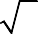 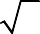 S '(x) =		= 0  x =
(loại) hoặc x =
(nhận).
2
2
2  25  x2
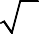 Tổ chức thực hiện:
GV chuyển giao nhiệm vụ học tập: GV yêu cầu HS làm HĐTH 2 và HĐTH 3.
HS thực hiện nhiệm vụ học tập: HS thực hiện HĐTH 2 và HĐTH 3 và trình bày kết quả.
Báo cáo kết quả hoạt động và thảo luận: GV gọi ba HS lên bảng trình bày HĐTH 2 và HĐTH 3. Các HS còn lại quan sát và đưa ra nhận xét.
Kết luận nhận định: HS có kĩ năng tìm GTLN, GTNN của hàm số trên một đoạn cho trước.
5
Tiết 3:
Luyện tập tìm giá trị lớn nhất, giá trị nhỏ nhất của hàm số
Mục tiêu: HS biết tìm GTLN, GTNN của hàm số và ứng dụng vào giải bài toán thực
tế
Nội dung: HS làm bài tập trong phiếu học tập
Sản phẩm:
Hàm số g(x) đạt giá trị lớn nhất tại điểm cực đại x = 2. Hàm số h(x) đạt giá trị lớn nhất tại điểm cực đại x = 0.
Hàm số f (x) đạt giá trị lớn nhất tại đầu mút x = 3 của đoạn [−1; 3].
Tổ chức thực hiện:
GV chuyển giao nhiệm vụ học tập:
GV yêu cầu HS làm trước bài tập ở nhà
GV cho HS thảo luận cặp đôi để đối chiếu, so sánh cách làm các bài tập đã chuẩn bị
- GV gọi HS lên bảng làm bài tập
HS thực hiện nhiệm vụ học tập: HS thực hiện theo các yêu cầu của GV
Báo cáo kết quả hoạt động và thảo luận: HS trình bày bài làm, HS dưới lớp góp ý, nhận xét
Kết luận nhận định: GV chốt lại những kiến thức HS còn nhầm lẫn, những lỗi sai HS hay mắc phải khi làm bài.
PHẦN I. Câu trắc nghiệm nhiều phương án lựa chọn. Mỗi câu hỏi thí sinh chỉ chọn một phương án.
Câu 1.	Trong số các hình chữ nhật có cùng chu vi 16 cm, hình chữ nhật có diện tích lớn nhất bằng:
A. 64 cm2.	B. 4 cm2.	C. 16 cm2.

Lời giải
D. 8 cm2.
Chọn C.
Gọi cạnh của hình chữ nhật: a, b; 0 < a, b < 8. Ta có: 2(a  b)  16  a  b  8  b  8  a
Diện tích: S (a)  a(8  a)  a2  8a ; S(a)  2a  8 ; S(a)  0  a  4
Bảng biến thiên:
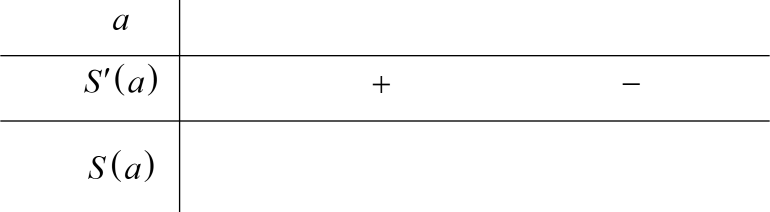 Câu 2.	Trong tất cả các hình chữ nhật có cùng diện tích 48 cm2, hình chữ nhật có chu vi nhỏ nhất bằng:
A. 16  3 cm	B. 4  3 cm	C. 24 cm
D. 8  3 cm
Lời giải
Chọn A.

6
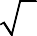 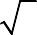 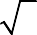 Gọi cạnh của hình chữ nhật: a, b; 0 < a, b  48
48		48 
Ta có: ab  48  b 	. Chu vi: P(a)  2  a 	
a	a


P(a)  2 1 48  ; P(a)  0  a  4  3
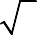 	
2
a


Bảng biến thiên:
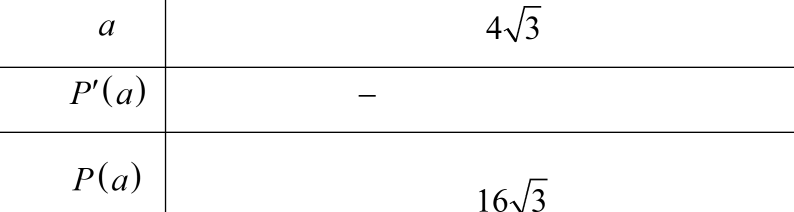 Câu 3.  Cho ABC đều cạnh a. Người ta dựng một hình chữ nhật MNPQ có cạnh MN nằm trên BC, hai đỉnh P, Q theo thứ tự nằm trên hai cạnh AC và AB của tam giác. Xác định vị trí của điểm M sao cho hình chữ nhật có diện tích lớn nhất ?
A. BM  2a .	B. BM  3a .	C. BM  a .
3	4	3
D. BM  a .
4
Lời giải
Chọn D.
A
Q
P
N	C
B	M	H
Gọi H là trung điểm của BC  BH  CH  a .
2
Đặt BM = x  0  x  a 
	2 
	
Ta có: MN  2MH  a  2x, QM  BM tan 600  x  3
Diện tích hình chữ nhật MNPQ là:
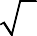 7
S(x)  (a  2x)x  3  a  3x  2  3x2

S(x) 	3(a  4x), S(x)  0  x  a
4
Bảng biến thiên:
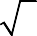 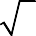 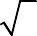 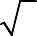 Vị trí điểm M: BM  a
4
Cho một tấm nhôm hình vuông cạnh a. Người ta cắt ở 4 góc 4 hình vuông bằng
Câu 4.
nhau, rồi gập tấm nhôm lại để được một cái hộp không nắp.
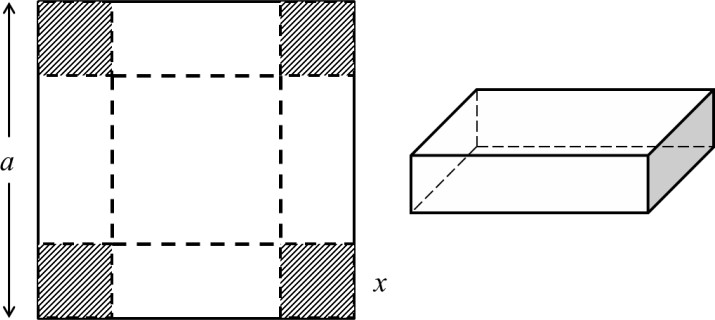 Tìm cạnh của hình vuông bị cắt sao cho thể tích của khối hộp là lớn nhất?
a .
A. 5a .	B. a .	C.
6	6
12
D. a .
9
Lời giải
Chọn B.
Gọi x là độ dài cạnh của hình vuông bị cắt  0  x  a .
	2 


Thể tích của khối hộp là:

a 
2
V (x)  x(a  2x)	0  x 	.

2 
	
 V (x)  (a  2x)2  x.2(a  2x).(2)  (a  2x)(a  6x) ;
V (x)  0  x  a  0  x  a .
	2 
6


Bảng biến thiên
8
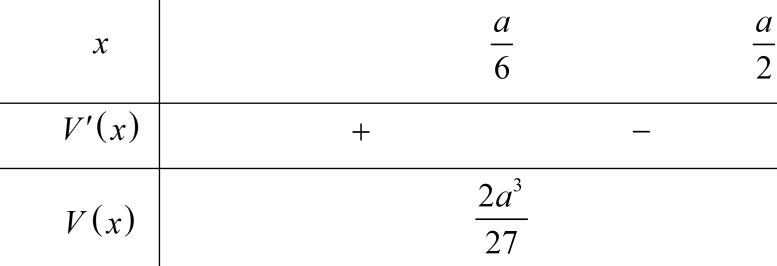 	a 	a	2a3
Vậy trong khoảng  0; 2  có 1 điểm cực đại duy nhất là x  6 tại đó V (x)  27 .
	
Câu 5.  Một Bác nông dân cần xây dựng một hố ga không có nắp dạng hình hộp chữ nhật có thể tích 3200cm3 , tỉ số giữa chiều cao của hố và chiều rộng của đáy bằng 2 . Hãy xác định diện tích của đáy hố ga để khi xây tiết kiệm nguyên vật liệu nhất?
A. 1200cm2	B. 160cm2	C. 1600cm2
D. 120cm2
Lời giải
Chọn B.
Gọi x, y (x, y
0) lần lượt là chiều rộng, chiều dài của đáy hố ga.
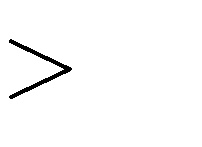 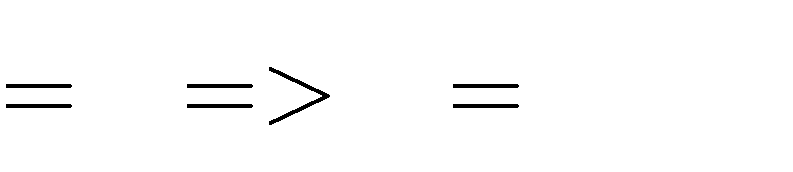 0). Ta có h	2	h	2x 1
x
Gọi h là chiều cao của hố ga ( h
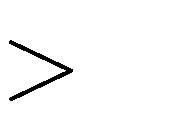 3200	1600 2
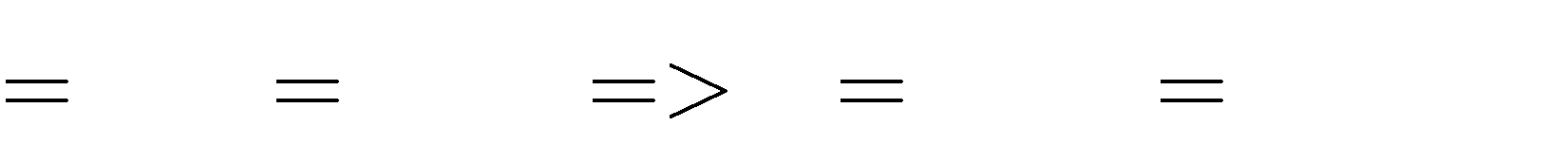 xyh	3200	y
suy ra thể tích của hố ga là : V
x 2
xh
toàn	phần
6400	1600
của
8000
Diện
S	2xh	2yh
tích
xy	4x 2
hố
ga
là:
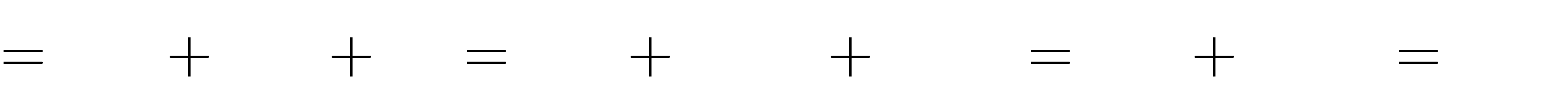 4x 2	f (x )
x
x	x
Khảo sát hàm số y	f (x), x
1200cm2 khi
x	10cm	y	16cm
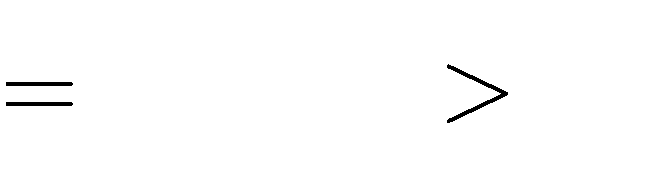 0 suy ra diện tích toàn phần của hố ga nhỏ nhất bằng
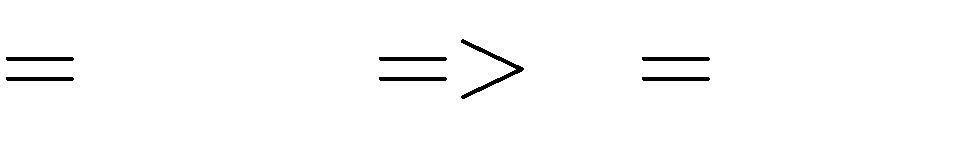 Suy ra diện tích đáy của hố ga là 10.16	160cm2
Câu 6.	Một ngọn hải đăng đặt tại vị trí A có khoảng cách đến bờ biển AB  5km .Trên bờ biển có một cái kho ở vị trí C cách B một khoảng 7km (như hình vẽ).
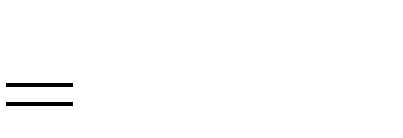 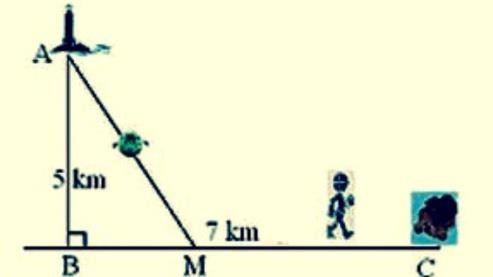 9
Người canh hải đăng có thể chèo đò từ A đến M trên bờ biển với vận tốc 4km / h rồi đi bộ đến C với vận tốc 6km / h .Vị trí của điểm M cách B một khoảng bao nhiêu để người đó đi đến kho nhanh nhất?
D. 14  5  5 km
12
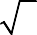 A. 0 km	B. 7 km	C. 2  5 km
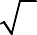 Lời giải
Chọn C.
Đặt BM	x(km)	MC	7	x(km) ,(0	x	7) .

Ta có: Thời gian chèo đò từ A đến M là: tAM 
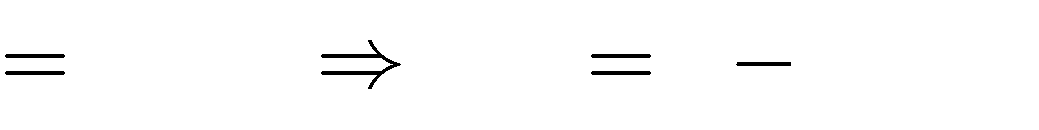 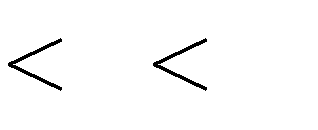 x2  25
(h).
4
Thời gian đi bộ đi bộ đến C là: t	 7  x (h)
MC
6
x2  25	7  x
Thời gian từ A đến kho t 

4	6
x
Khi đó: t 
 1 , cho t  0  x  2  5
6
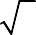 4  x2  25
Lập bảng biến thiên, ta thấy thời gian đến kho nhanh nhất khi x
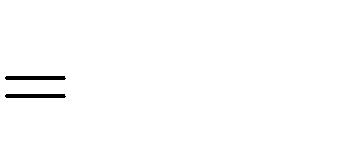 2 5(km).
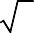 PHẦN II. Câu trắc nghiệm trả lời ngắn. Mỗi câu hỏi thí sinh chỉ trả lời đáp án.
Câu 7.	Cho hình chữ nhật có diện tích bằng 100(cm2 ) . Hỏi mỗi kích thước của nó bằng bao nhiêu để chu vi của nó nhỏ nhất?
Lời giải
Đáp án: Kích thước của hình chữ nhật là 10 10 (là hình vuông).
Gọi chiều dài và chiều rộng của hình chữ nhật lần lượt là: x(cm) và y(cm) (x,y  0).
Chu vi hình chữ nhật là: P  2(x  y)  2x  2y

Theo đề bài thì: xy  100 hay y  100 .
x
Do đó: P  2(x  y)  2x  200 với x  0
x
200	2x2  200
Đạo hàm: P '(x)  2 	
.
x2	x2
Cho y '  0  x  10 .
Lập bảng biến thiên ta được: Pmin  40 khi x  10  y  10 .
Kết luận: Kích thước của hình chữ nhật là 10 10 (là hình vuông).
Lưu ý: Có thể đánh giá bằng BĐT Cô-Sy: P  2(x  y)  2.2  xy  4 100  40.

10
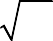 Câu 8.  Trong lĩnh vực thuỷ lợi, cần phải xây dựng nhiều mương dẫn nước dạng "Thuỷ động học" (Ký hiệu diện tích tiết diện ngang của mương là S,   là độ dài đường biên giới hạn của tiết diện này,  - đặc trưng cho khả năng thấm nước của mương; mương được gọi là có dạng thuỷ động học nếu với S xác định,  là nhỏ nhất). Cần xác định các kích thước của mương dẫn nước như thế nào để có dạng thuỷ động học? Nếu mương dẫn nước có tiết diện ngang là hình chữ nhật như hình vẽ sau:

y
x
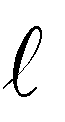 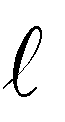 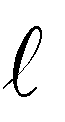 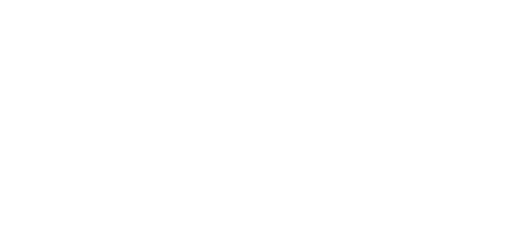 Lời giải
S
2
Đáp án: x 	2S ,y 
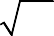 Gọi x, y lần lượt là chiều rộng, chiều cao của mương.
Theo bài ra ta có: S = xy;	 2y  x  2S  x .
x
Xét hàm số  (x)   2S  x .
x
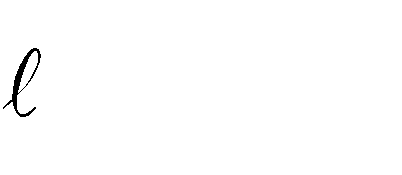 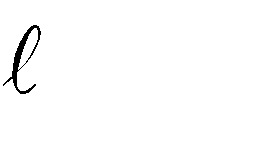 x2  2S
2S
x2	x2
Ta có	' (x) =
+ 1 =
.
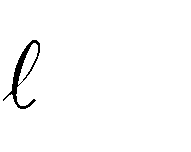 S .
2
' (x) = 0  x2  2S  0  x 	2S , khi đó y =  S =
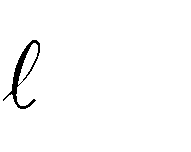 x
Dễ thấy với x, y như trên thì mương có dạng thuỷ động học, vậy các kích thước của
S
2
mương là  x 	2S , y =
thì mương có dạng thuỷ động học.
Câu 9.	Một công ty xây dựng muốn làm một đường ống dẫn từ một điểm A trên bờ đến một điểm B trên một hòn đảo (như hình vẽ).
đảo

B
biển
6km
A
B'
9km
bờ biển
11
Hòn đảo cách bờ biển 6km. Giá để xây đường ống trên bờ là 50.000USD mỗi km, và 130.000USD mỗi km để xây dưới nước. B’ là điểm trên bờ biển sao cho BB’ vuông góc với bờ biển. Khoảng cách từ A đến B’ là 9km. Vị trí C trên đoạn AB’ sao cho khi nối ống theo ACB thì số tiền ít nhất. Khi đó C cách A một đoạn bằng bao nhiêu?
Lời giải
Đáp án: C cần cách A một khoảng 6,5km.
Đặt x  B ' C (km) , x [0;9]
BC   x2  36; AC  9  x
Chi phí xây dựng đường ống là C(x)  130.000  x2  36  50.000(9  x)
(USD)
13x
 5
Hàm C( x) , xác định, liên tục trên [0;9] và C '( x)  10000.


x2  36
	
C '(x)  0  13x  5  x2  36  169x2  25( x2  36)  x2  25  x  5
4	2
C(0)  1.230.000 ; C  5   1.170.000 ; C(9)  1.406.165
 2 
	
Vậy chi phí thấp nhất khi x  2,5 . Vậy C cần cách A một khoảng 6,5km.
C. NHIỆM VỤ VỀ NHÀ
Xem lại cách tìm GTLN, GTNN của hàm số trên đoạn, trên khoảng, trên tập xác định khi cho công thức của hàm số đó.
Xem lại cách tìm GTLN, GTNN của hàm số trên đoạn, trên khoảng khi cho đồ thị của hàm số đó.
Hoàn thành bài tập 1, 2, 3, 4, 5, 6, 7.
Chuẩn bị bài mới “Đường tiệm cận của đồ thị hàm số”.
12